TAHAP- TAHAP PROSES PENELITIAN & PERUMUSAN PERMASALAHAN
Pertemuan - 4
TAHAP- TAHAP PROSES PENELITIAN
Mengidentifikasi Masalah 
Membuat Hipotesis 
Studi Literature 
Mengidentifikasi dan Menamai Variabel 
Membuat Definisi Operasional 
Memanipulasi dan Mengontrol Variabel 
Menyusun Desain Penelitian 
Mengidentifikasi dan Menyusun Alat Observasi dan Pengukuran 
Membuat Kuesioner dan Jadwal Interview 
Melakukan Analisa Statistik 
Menggunakan Komputer untuk Analisa Data 
Menulis Laporan Hasil Penelitian
Penemuan Permasalahan
Permasalahan dapat diidentifikasikan sebagai kesenjangan antara fakta dengan harapan, antara tren perkembangan dengan keinginan pengembangan, antara kenyataan dengan ide.
Cara Menemukan permasalahan
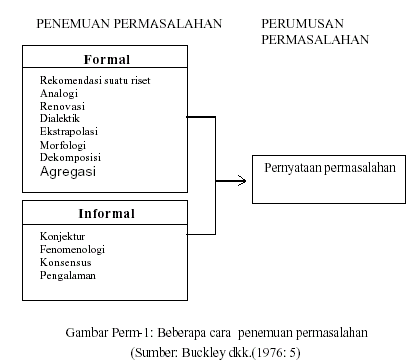 Cara-cara Formal Penemuan Permasalahan
Rekomendasi suatu riset. Biasanya, suatu laporan penelitian pada bab terakhir memuat kesimpulan dan saran. Saran (rekomendasi) umumnya menunjukan kemungkinan penelitian lanjutan atau penelitian lain yang berkaitan dengan kesimpulan yang dihasilkan. Saran ini dapat dikaji sebagai arah untuk menemukan permasalahan.

Analogi adalah suatu cara penemuan permasalahan dengan cara “mengambil” pengetahuan dari bidang ilmu lain dan menerapkannya ke bidang yang diteliti. Dalam hal ini, dipersyaratkan bahwa kedua bidang tersebut haruslah sesuai dalam tiap hal-hal yang penting.
Cara-cara Formal Penemuan Permasalahan
Renovasi. Cara renovasi dapat dipakai untuk mengganti komponen yang tidak cocok lagi dari suatu teori. 
Dialektik, dalam hal ini, berarti tandingan atau sanggahan. 
Ekstrapolasi adalah cara untuk menemukan permasalahan dengan membuat tren (trend) suatu teori atau tren permasalahan yang dihadapi.
Morfologi adalah suatu cara untuk mengkaji kemungkinan-kemungkinan kombinasi yang terkandung dalam suatu permasalahan yang rumit, kompleks.
Dekomposisi merupakan cara penjabaran (pemerincian) suatu pemasalahan ke dalam komponen-komponennya.
Agregasi merupakan kebalikan dari dekomposisi.
Cara-cara Informal Penemuan Permasalahan
Konjektur (naluriah). Seringkali permasalahan dapat ditemukan secara konjektur (naluriah), tanpa dasar-dasar yang jelas. 
Fenomenologi. Banyak permasalahan baru dapat ditemukan berkaitan dengan fenomena (kejadian, perkembangan) yang dapat diamati. 
Konsensus juga merupakan sumber untuk mencetuskan permasalahan. 
Pengalaman. Tak perlu diragukan lagi, pengalaman merupakan sumber bagi permasalahan.
Bentuk Rumusan Permasalahan
bentuk satu pertanyaan (question);
bentuk satu pertanyaan umum disusul oleh beberapa pertanyaan yang spesifik;
bentuk satu penyataan (statement) disusul oleh beberapa pertanyaan (question).
bentuk hipotesis; dan
bentuk pernyataan umum disusul oleh beberapa hipotesis.
Pertanyaan:
“Seberapa pengaruh media pembelajaran berbasis IT terhadap tingkat penguasaan konsep pada Materi Hereditas pada Peserta didik Kelas XII SMA Negeri 3 Kupang?” 
“Faktor-faktor apa saja dan seberapa besar pengaruh masing-masing faktor lingkungan terhadap pertumbuhan tanaman Terung?”
Pernyataan
“Maksud penelitian ini adalah untuk mengetahui seberapa besar pengaruh media pembelajar berbasis IT terhadap tingkat penguasaan konsep pada Materi Hereditas pada Peserta didik Kelas XII SMA Negeri 3 Kupang.” 
“Maksud penelitian ini adalah untuk mengetahui faktor-faktor apa saja dan seberapa besar pengaruh masing-masing faktor lingkungan terhadap pertumbuhan tanaman terung.
Karakteristik Rincian Permasalahan
Setiap rincian permasalahan haruslah merupakan satuan yang dapat diteliti (a researchable unit ).

Setiap rincian terkait dengan interpretasi data.

Semua rincian permasalahan perlu terintegrasi menjadi satu kesatuan permasalahan yang lebih besar (sistemik).

Rincian yang penting saja yang diteliti (tidak perlu semua rincian permasalahan diteliti)

Hindari rincian permasalahan yang pengatasannya tidak realistik.
Contoh Rumusan Permasalahan
Di bawah ini diberikan beberapa contoh rumusan masalah, sebagai berikut: 
“. . . . . . . permasalahan sebagai berikut: Apakah kepemimpinan mempunyai pengaruh langsung terhadap kinerja perusahaan, dan apakah motivasi kerja berpengaruh terhadap kinerja perusahaan?”
“. . . . . . . . . dengan penelitian ini ingin diketahui faktor – faktor apa yang dapat mempengaruhi perilaku ibu – ibu dalam membeli produk X”.
CIRI-CIRI MASALAH YANG BAIK
Masalah yang dipilih mempunyai fisibilitas
   - data, metode utk memecahkan masa-
     lah harus ada
   - biaya scr relatif dlm batas kemampuan
   - waktu utk memecahkan masalah harus
     wajar
   - tidak bertentangan dengan hukum dan
     adat
 Masalah yg dipilih hrs sesuai dg kualifi-
    kasi peneliti
    - menarik untuk diteliti
    - cocok dengan kualifikasi ilmiah peneliti
CONTOH MASALAH
Banyaknya pengangguran di pedesaan
Produktivitas pertanian yang rendah
Tingkat penguasaan konsep peserta didik yang rendah
Kurangnya pengetahuan petani terhadap teknologi pertanian organik
Makin meluasnya  kenakalan remaja
Kurangnya partisipasi perempuan tani dalam pengambilan keputusan
IDENTIFIKASI MASALAH PENELITIAN
IDENTIFIKASI MASALAH PENELITIAN  DIMAKSUDKAN SEBAGAI PENEGASAN BATASAN BATASAN MASALAH PENELITIAN SEHINGGA
CAKUPAN PENELITIAN TIDAK KELUAR 
DARI TUJUANNYA


DUA LANGKAH POKOK IDENTIFIKASI MASALAH
PENGURAIAN LATAR BELAKANG MASALAH
PERUMUSAN MASALAH
LATAR BELAKANG MASALAH
KONSEP LATAR BELAKANG MASALAH YANG BAIK MENCAKUP/MENJELASKAN:
MENGAPA KITA MEMILIH MASALAH PENELITIAN  TERSEBUT (alasan ataupun sebab-sebabnya)
SITUASI YANG MELANDASI ATAU MELATARBELAKANGI MASALAH YG AKAN DITELITI
HAL-HAL YANG TELAH DIKETAHUI/BELUM DIKETAHUI MENGENAI MASALAH YG AKAN DITELITI
PENTINGNYA PENELITIAN TSB BAIK SECARA TEORI DAN ATAU SCR PRAKTIS
PENELITIAN YG AKAN DILAKUKAN MENGISI KEKOSONGAN YANG ADA
RUMUSAN MASALAHRUMUSAN MASALAH BEDA DENGAN MASALAH
Masalah:  kesenjangan diharapkan – yg terjadi

Rumusan masalah: 
Suatu pertanyaan yg akan dicarikan jawabannya 
Melalui pengumpulan data
TUJUAN PEMILIHAN DAN PERUMUSAN MASALAH
Mencari sesuatu dalam rangka pemuasan akademis seseorang
Memuaskan perhatian serta keingintahuan seseorang akan hal-hal baru
Meletakkan dasar untuk memecahkan beberapa penemuan penelitian sebelumnya ataupun dasar untuk penelitian selanjutnya
Menyediakan sesuatu yang bermanfaat
Rumusan masalah harus dilakukan dengan kondisi berikut:
Masalah dirumuskan dalam bentuk pertanyaan
Rumusan masalah hendaknya jelas dan padat
Rumusan masalah harus berisi implikasi adanya data untuk memecahkan masalah
Rumusan masalah harus merupakan dasar dalam membuat hipotesa
Masalah harus menjadi dasar bagi judul penelitian
BENTUK-BENTUK RUMUSAN MASALAH
1). Rumusan masalah deskriptif
     berkenaan dg pertanyaan terhadap keberadaan     variabel mandiri, baik satu variabel atau lebih
    (variabel berdiri sendiri)
    CONTOH:
    - Bagaimanakah kondisi pelayanan publik di kab
      Sumenep?
    - Bagaimanakah peran penyuluh pertanian dalam
	   mengembangkan agroindustri di Kab. Sumenep?
    - Sejauh mana keterlibatan perempuan dalam  	pembangunan sektor ekonomi di desa  Lalangun ?
2). Rumusan masalah komparatif
	  membandingkan keberadaan satu variabel
	  atau lebih pada dua atau lebih sampel yang
	  berbeda atau pd waktu berbeda
	  CONTOH:
	  - Apakah terdapat perbedaan keuntungan 
		antara usahatani tembakau gunung dan 
		usahatani tembakau tegal?
	  - Apakah produktivitas petani tebu kelom-
	     pok kolektif berbeda dg kelompok kooperatif
	  - Adakah perbedaan kualitas pelayanan bank 
	     swasta dengan bank pemerintah?
3) Rumusan masalah asosiatif
    bersifat menanyakan hubungan antara   dua variabel   
 Hubungan Simetris
        Adakah hubungan antara pendidikan      petani dg tingkat adopsi teknologi baru?
	     Adakah hubungan antara banyaknya semut  di pohon dengan tingkat manisnya buah?
	      Adakah hubungan antara banyaknya radio di pedesaan dengan jumlah sepatu yg dibeli?
4) Hubungan kausalHubungan yg bersifat sebab akibat contoh:Adakah pengaruh ketinggian tempat  terhadap produksi bawang putih?   Seberapa besar pengaruh kepuasan pelanggan terhadap behavioral intentions pada konsumeN supermaket?
5) Hubungan interaktif/timbal balik    Hubungan saling mempengaruhi (tidak di-    ketahui mana variabel independen dan     dependen)    contoh:    Hubungan antara motivasi dan prestasi    Hubungan antara kecerdasan dengan ke-    kayaan